Русские посиделки
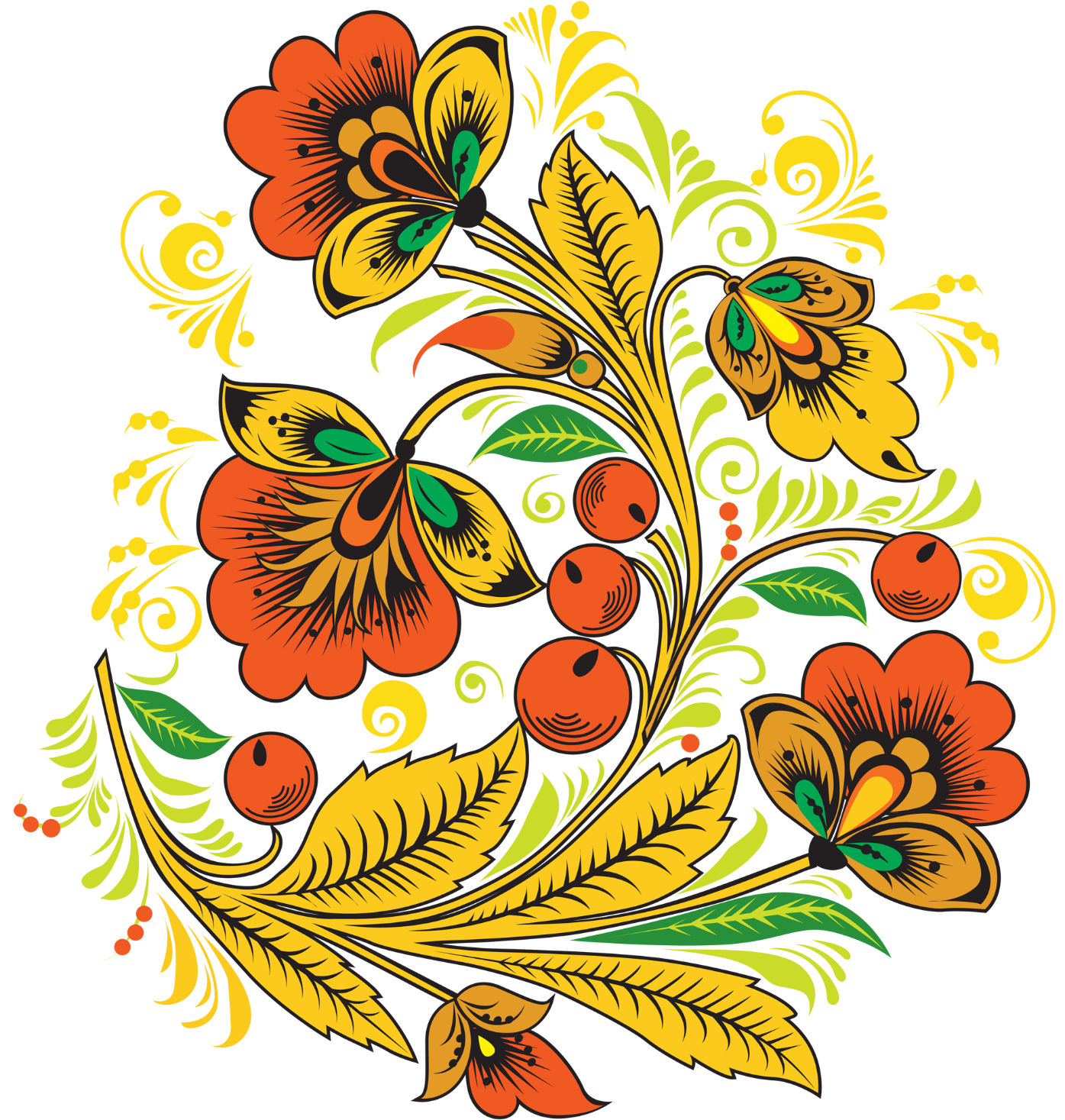 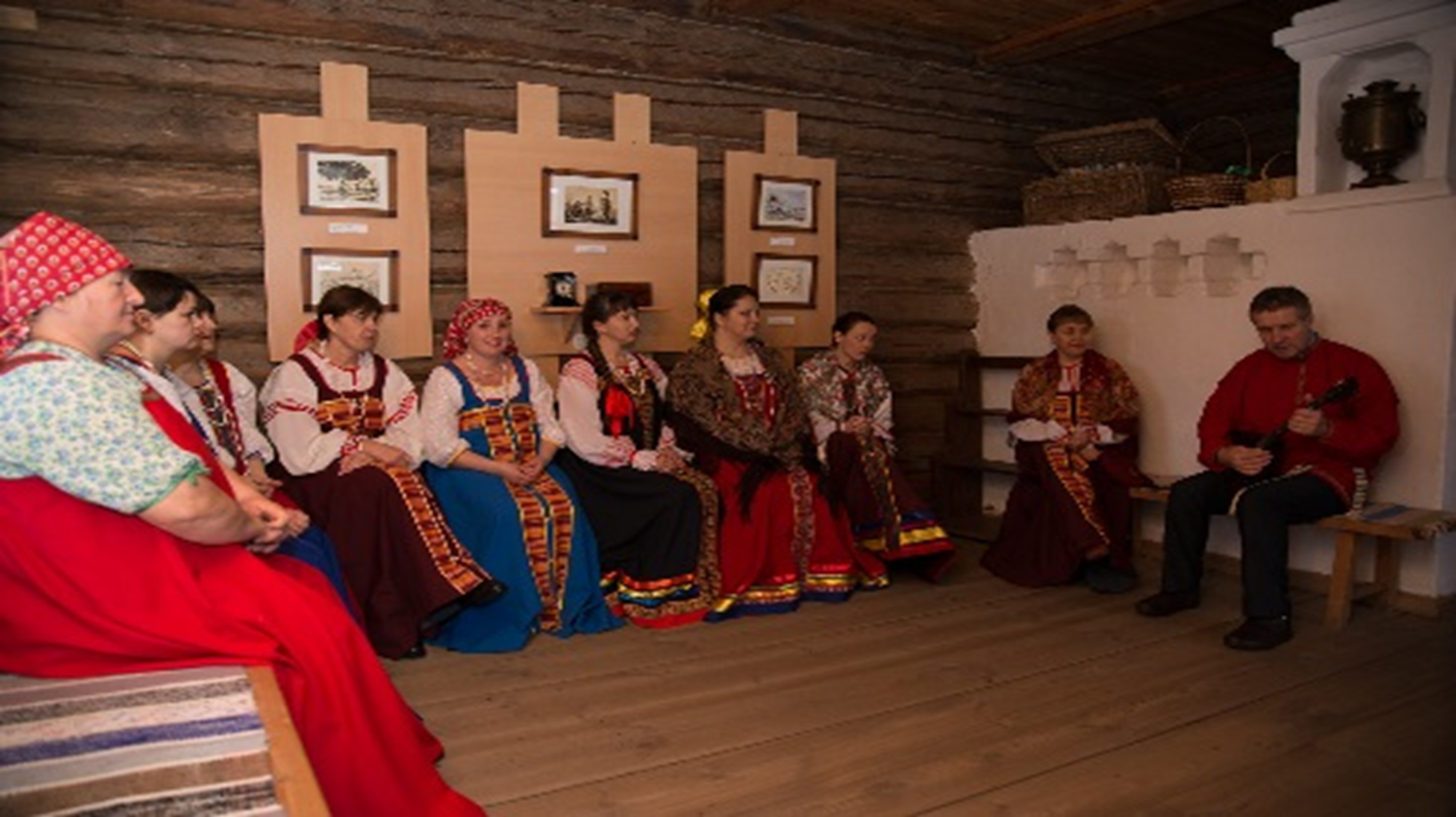 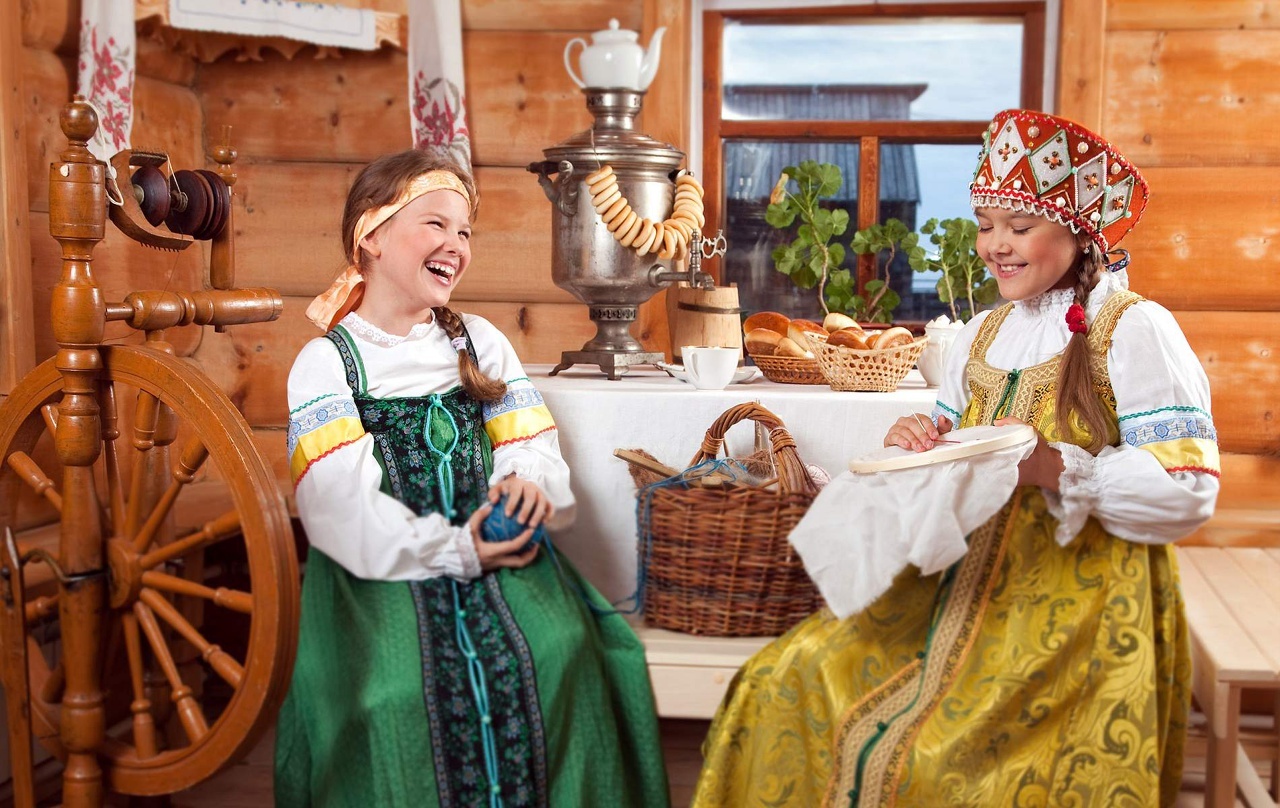 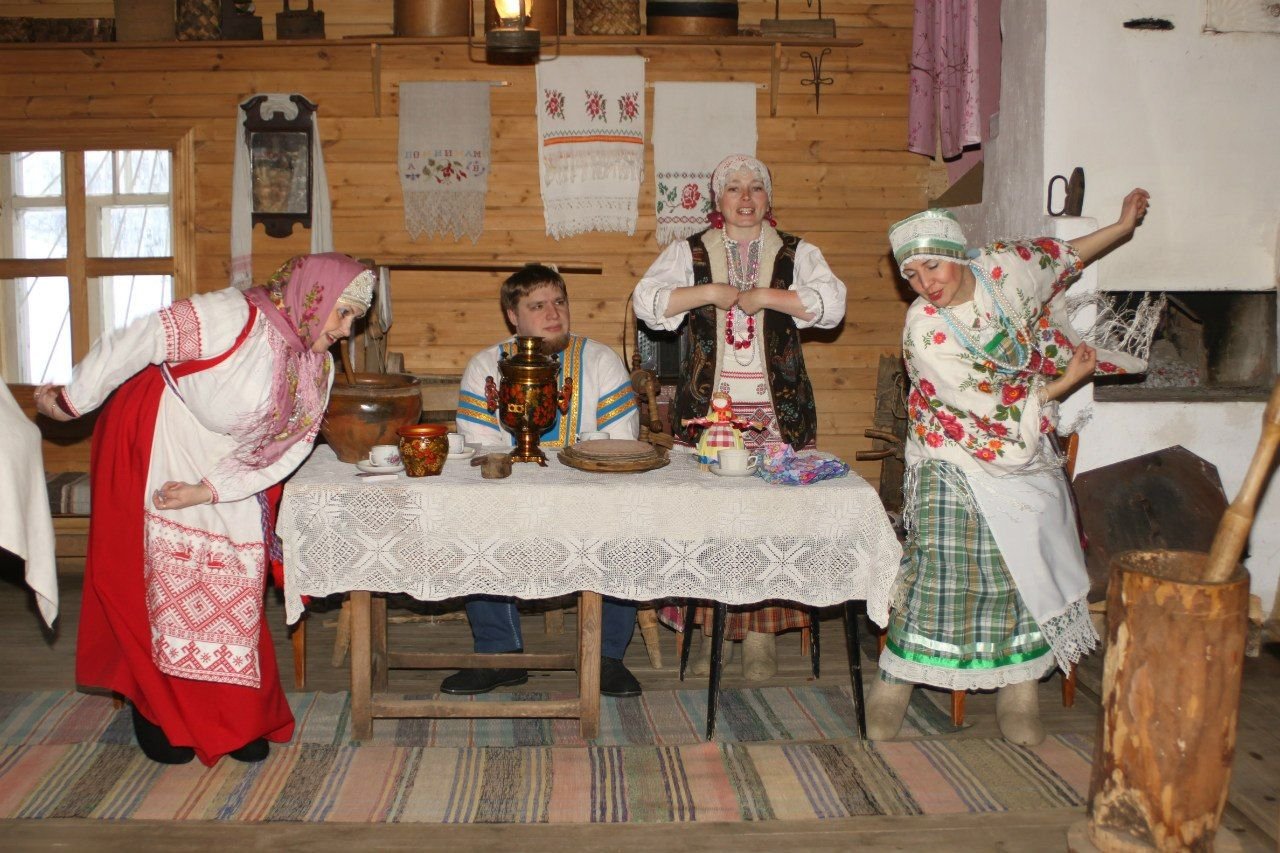 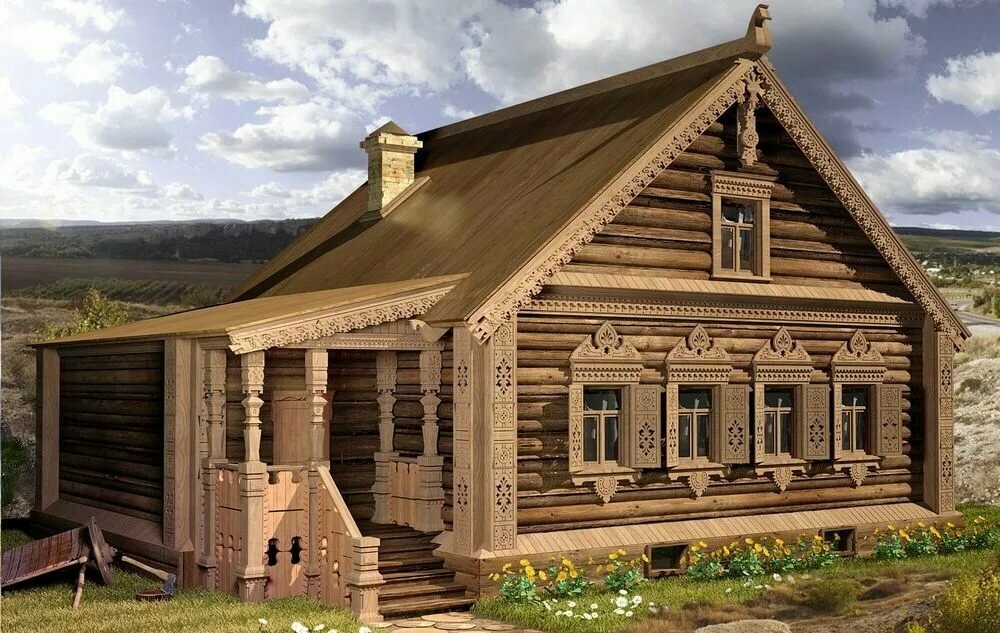 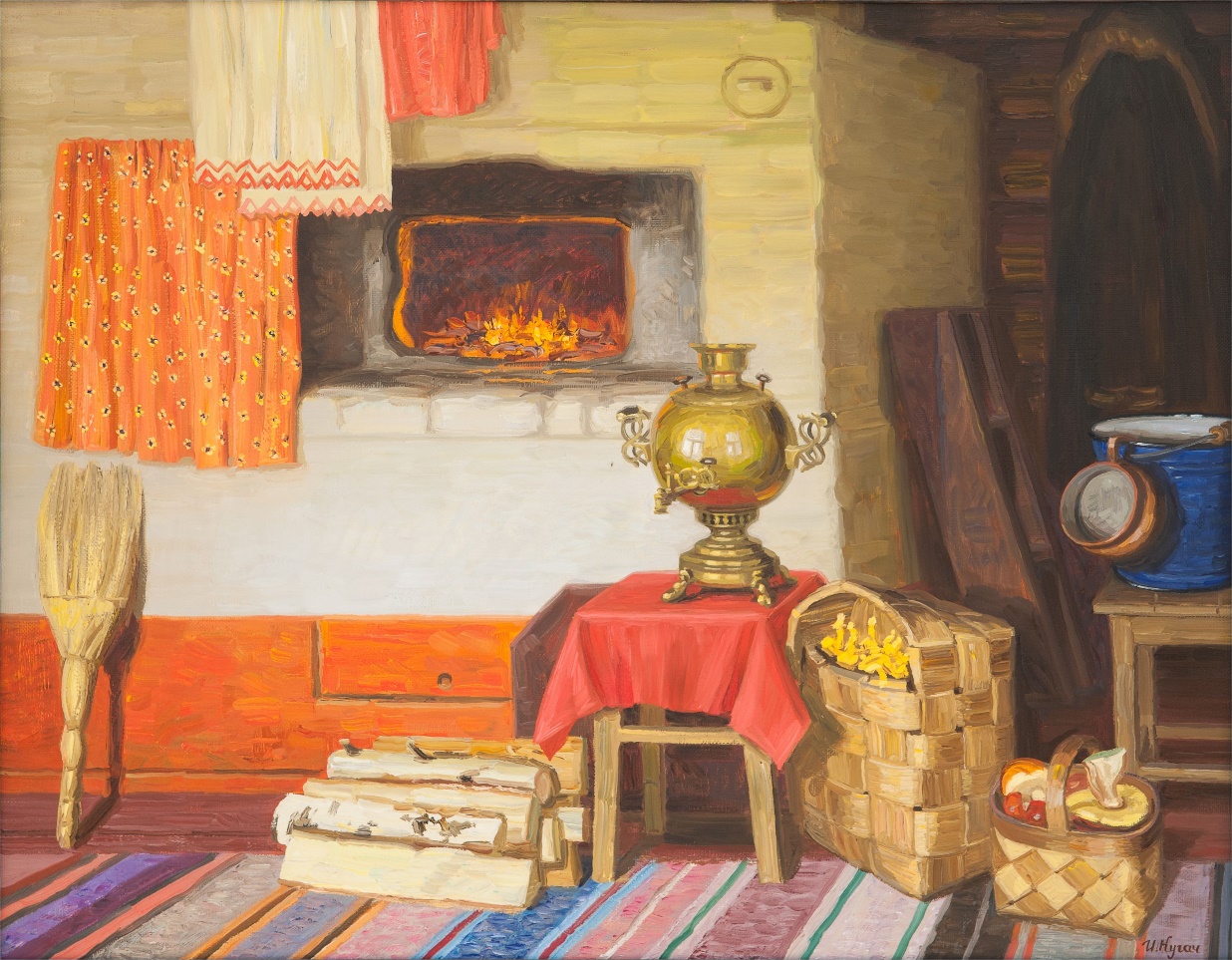 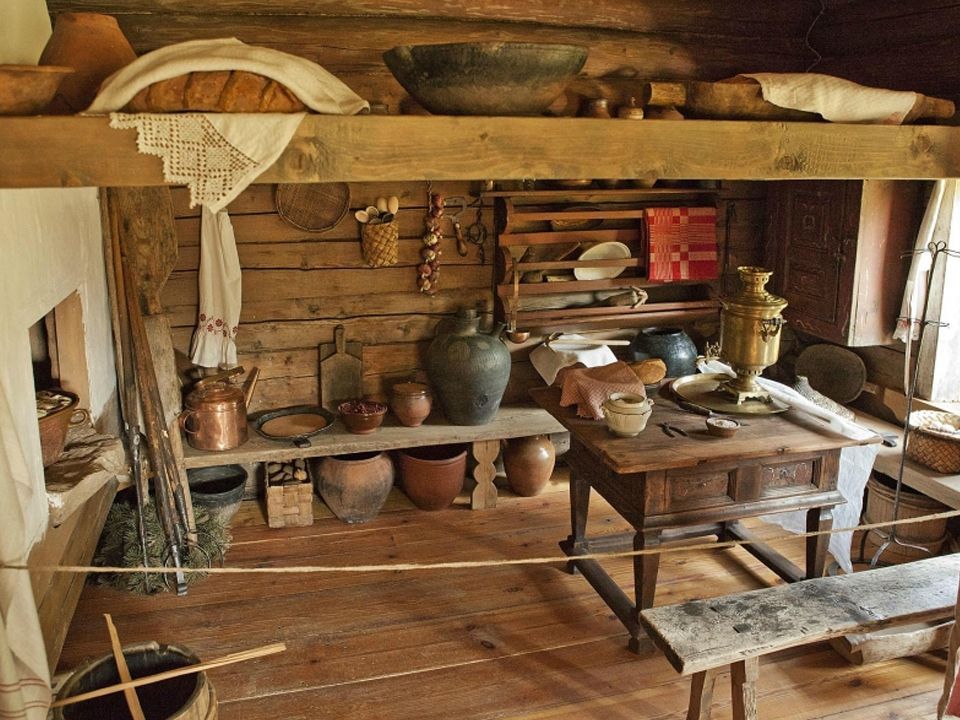 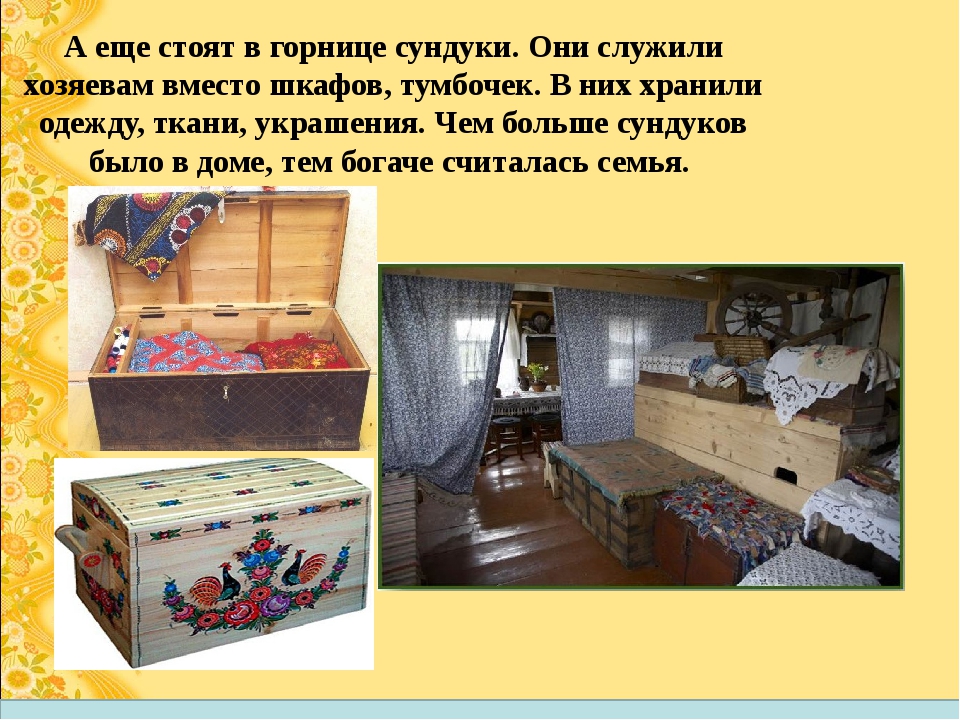 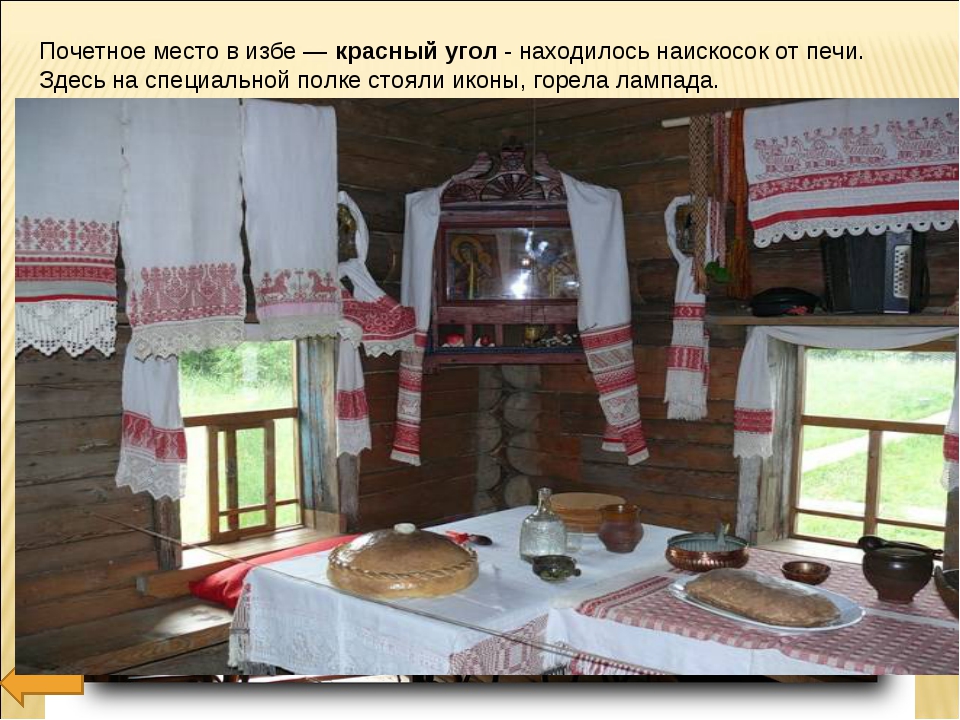 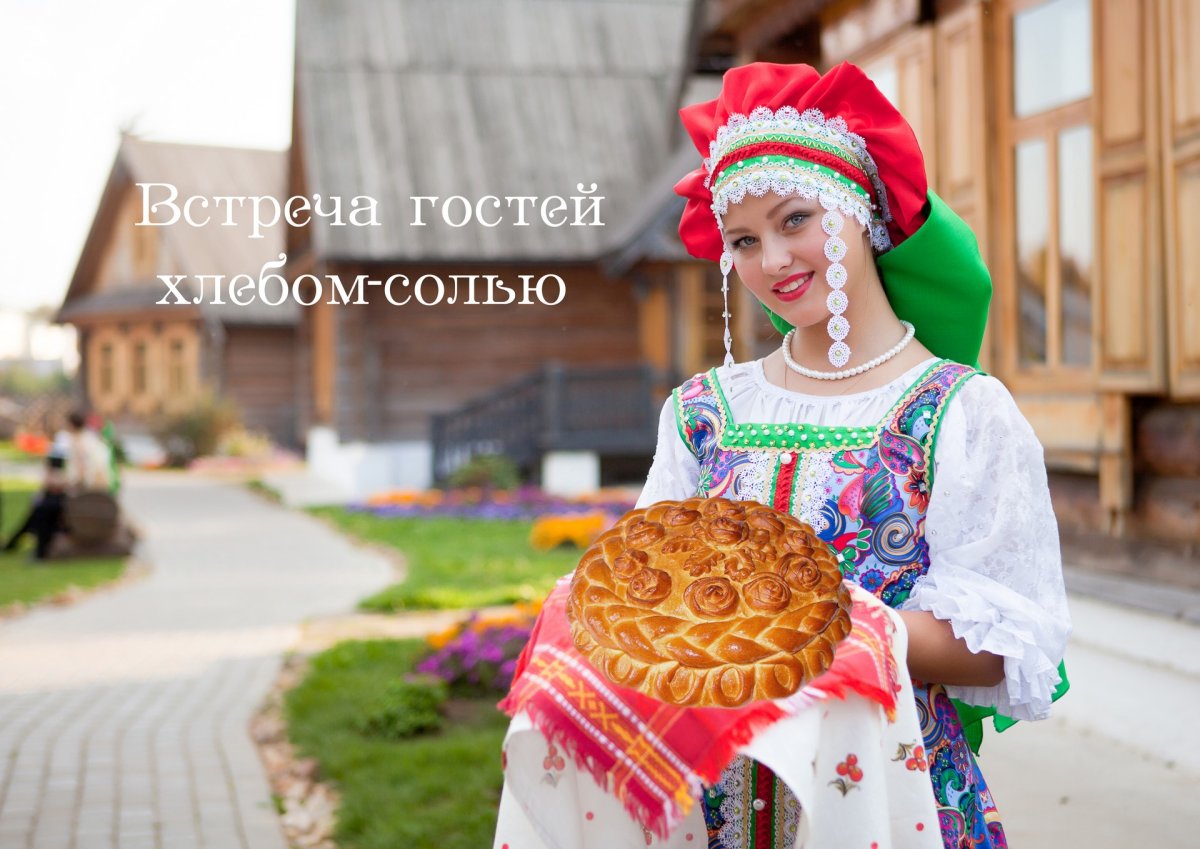 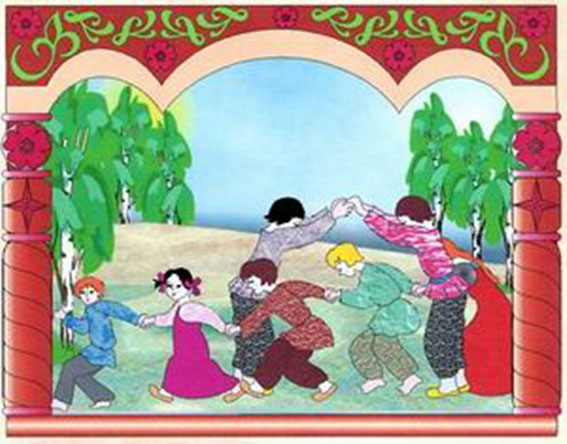 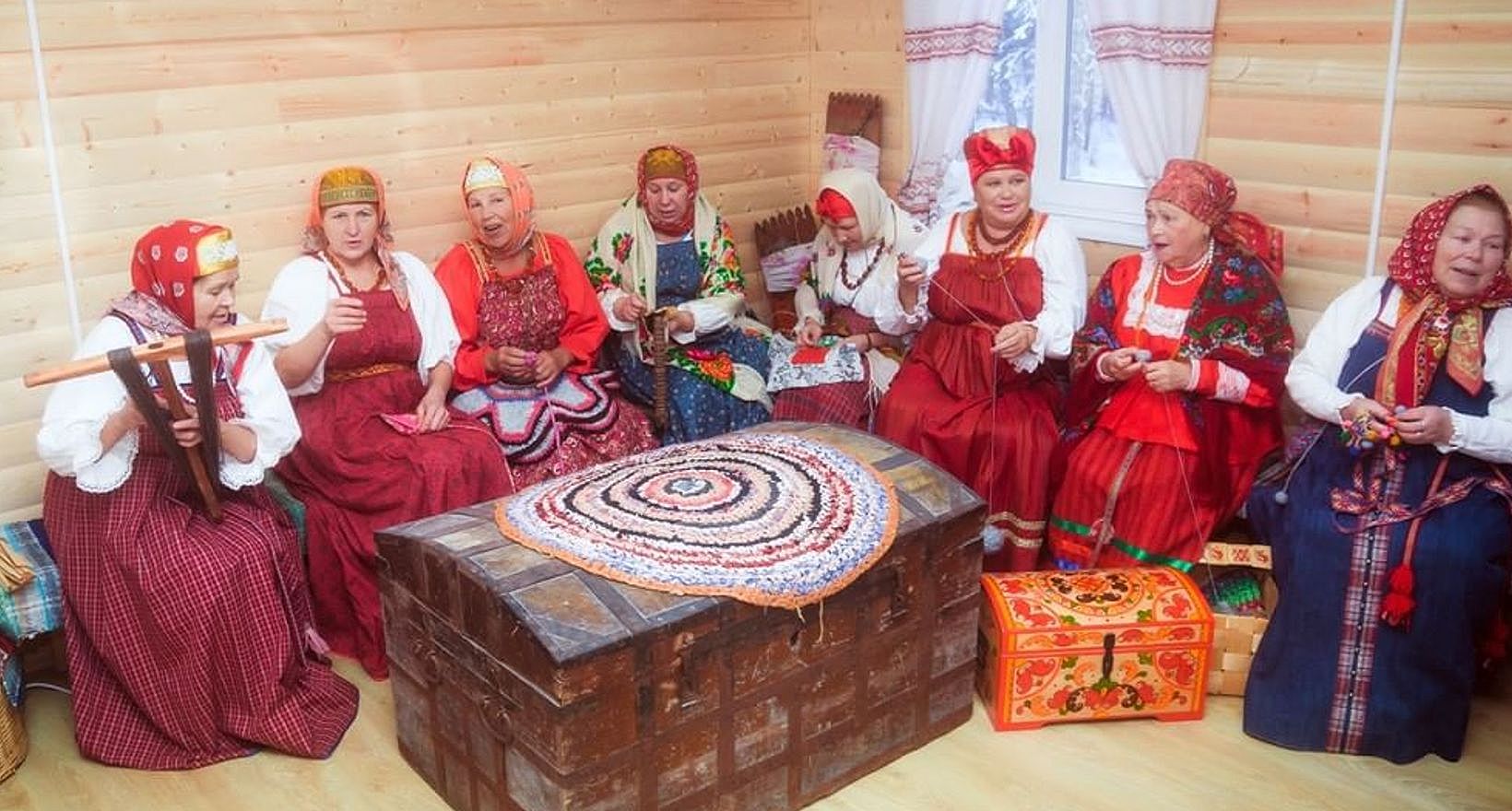 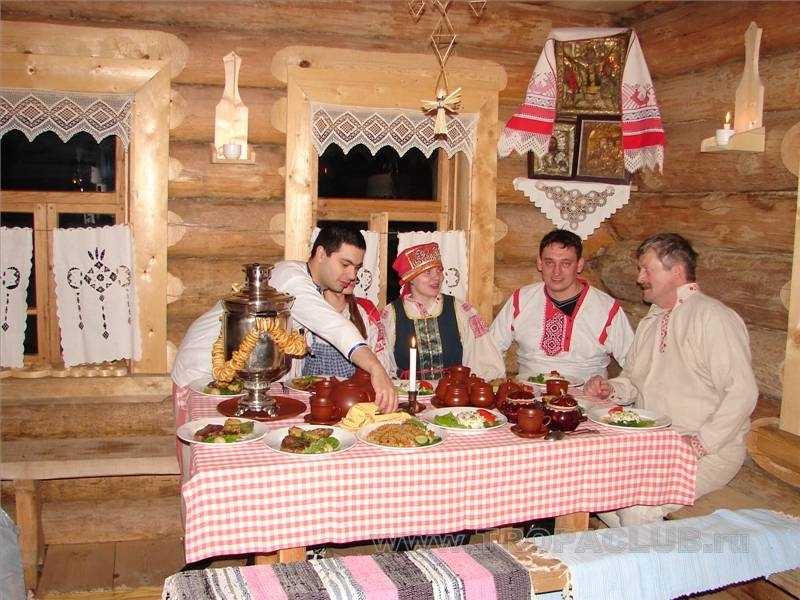 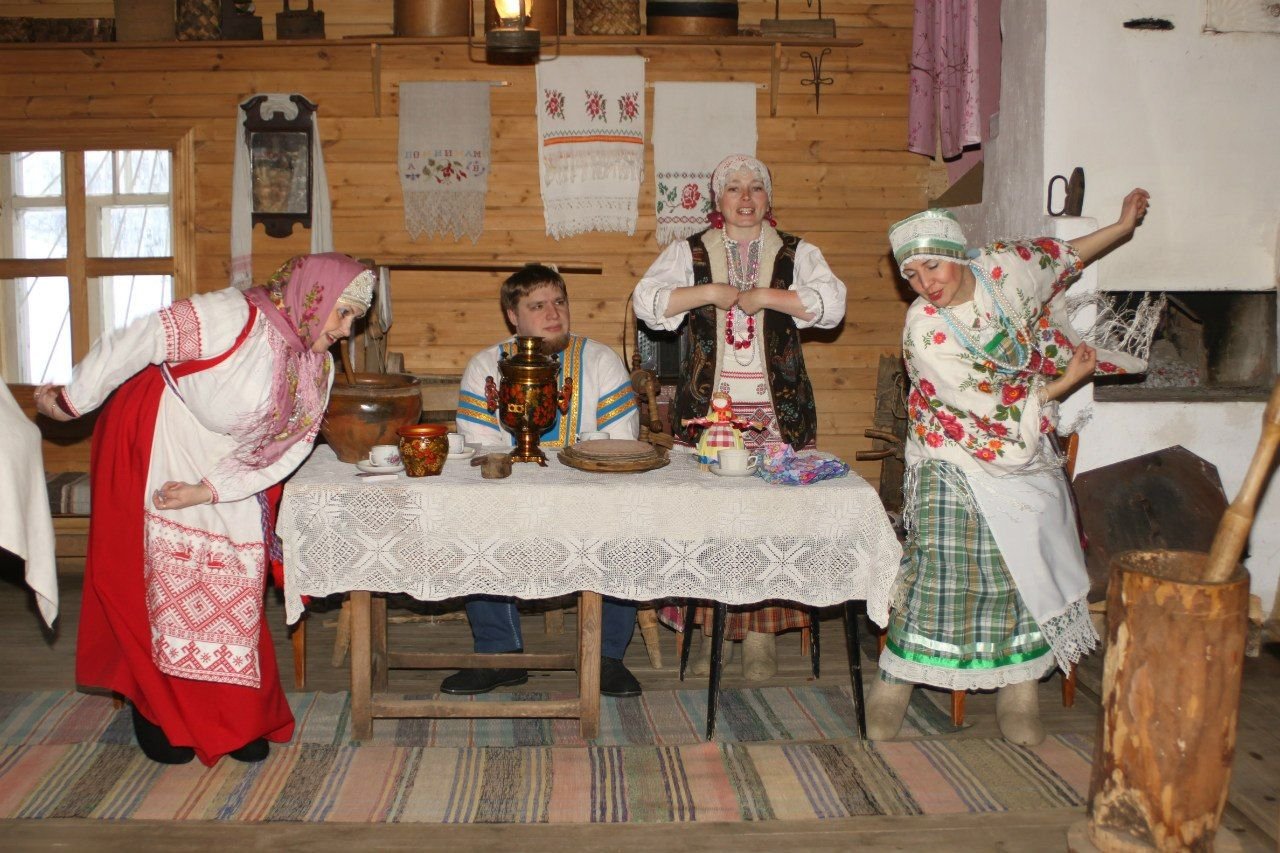 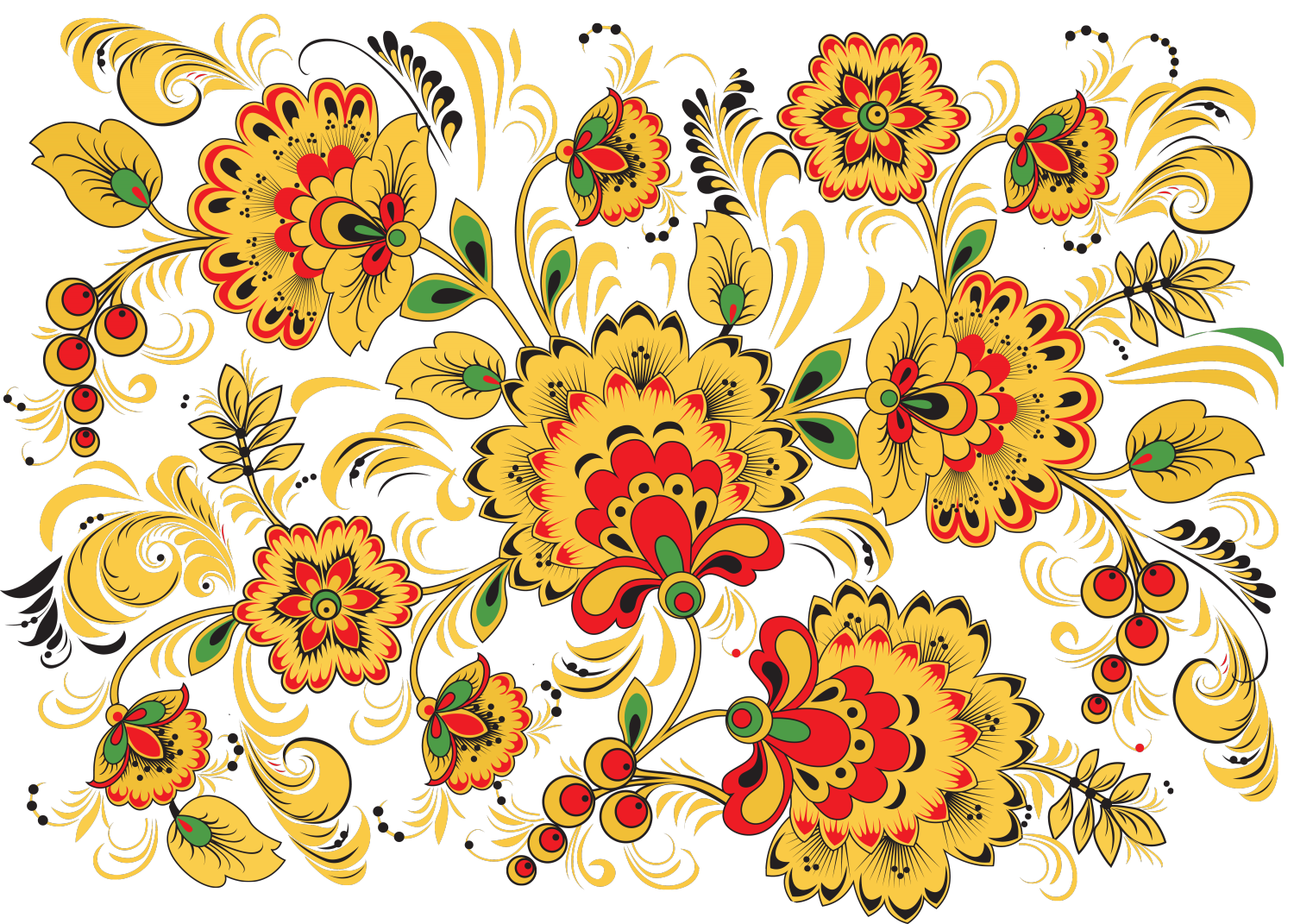